Горца птичьего трава                Polygoni avicularis herba                                  
Горец птичий (спорыш)         Polygonum aviculare L.
сем. Гречишные                      Polygonaceae
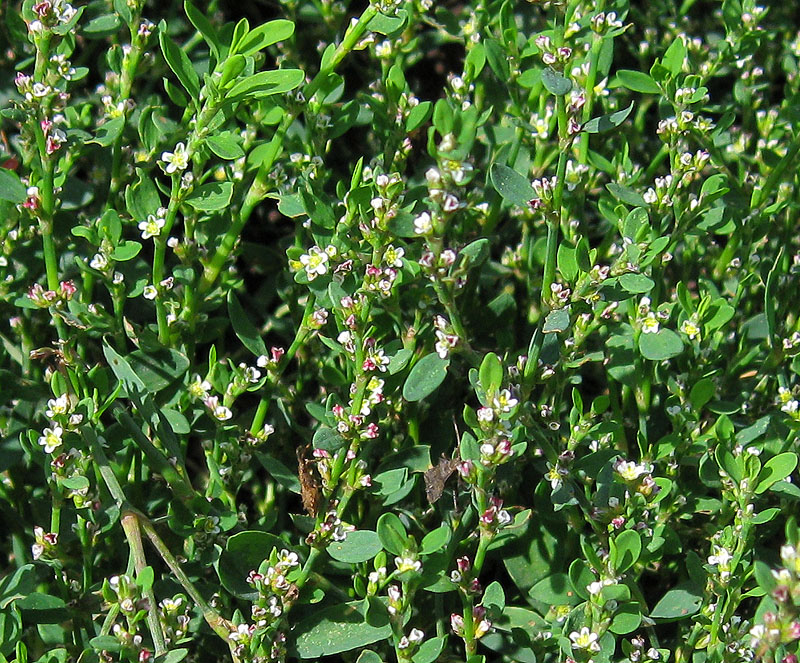 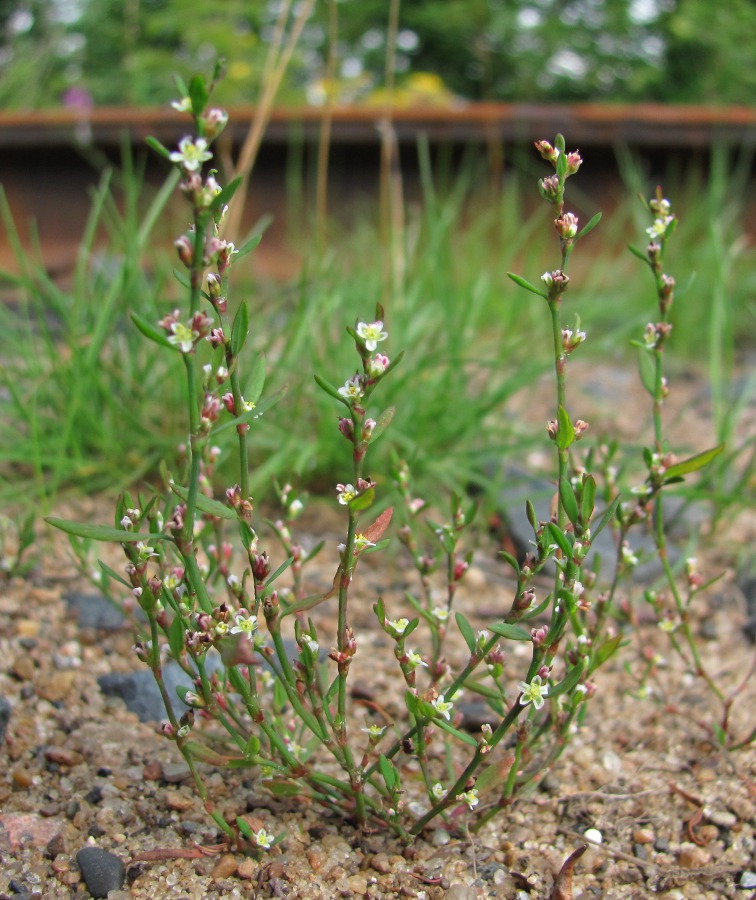 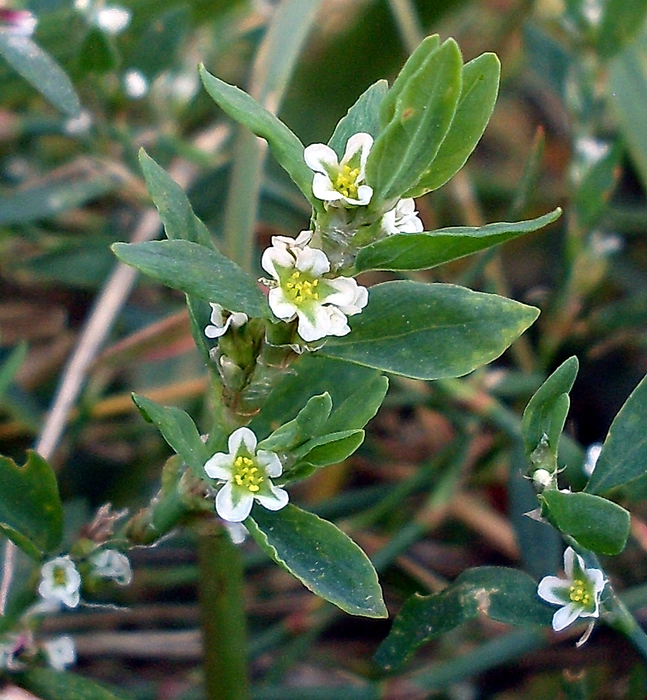 Химический состав
авикулярин
Стандартизация
Трава горца птичьего стандартизуется ГФ XIV – ФС.2.5.0069.18 по содержанию суммы флавоноидов в пересчете на авикулярин, определяемой спектрофотометрическим методом при 410 нм после реакции с хлоридом алюминия (не менее 0,5%). 
      В EuPh 8 трава горца птичьего стандартизуется по содержанию суммы флавоноидов в пересчете на гиперозид, определяемой спектрофотометрическим методом при 425 нм после гидролиза с НСl и последующей реакции агликонов с хлоридом алюминия (не менее 0,3%).
Препараты горца птичьего
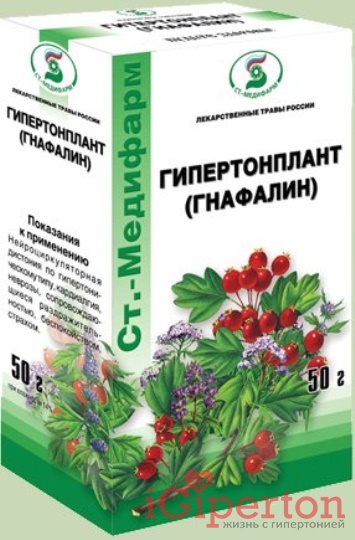 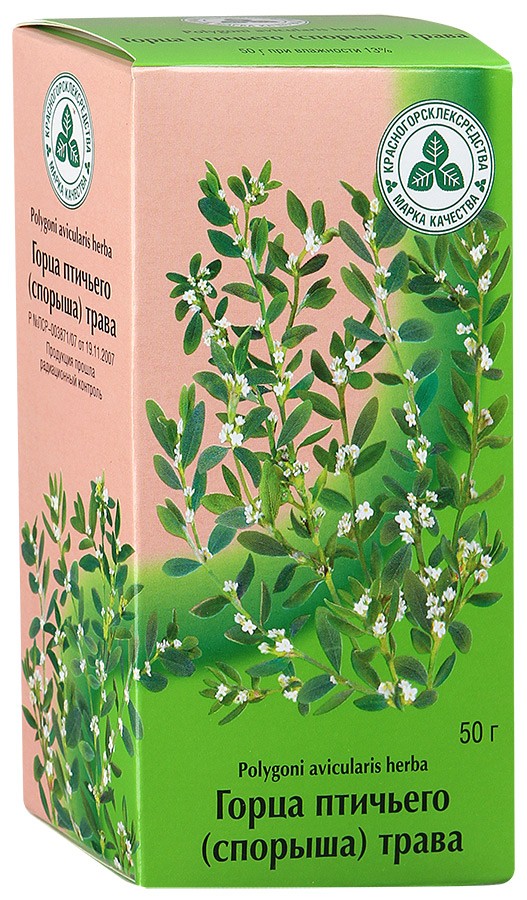 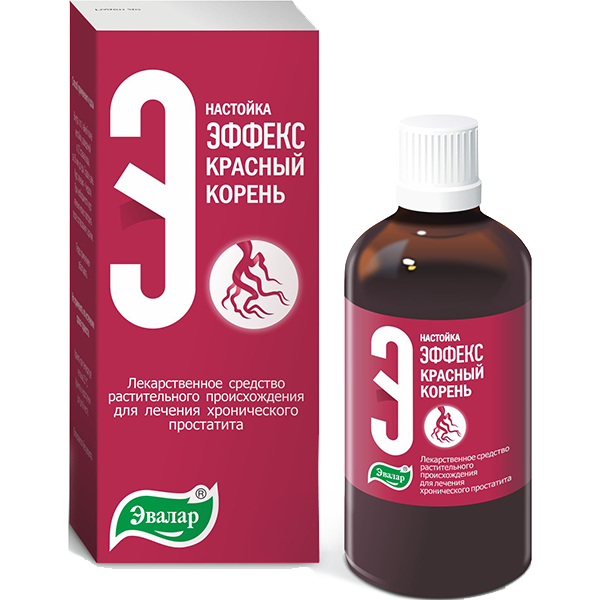 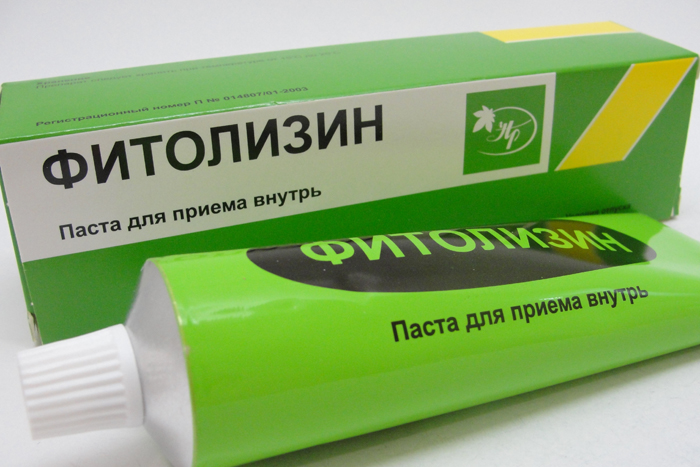